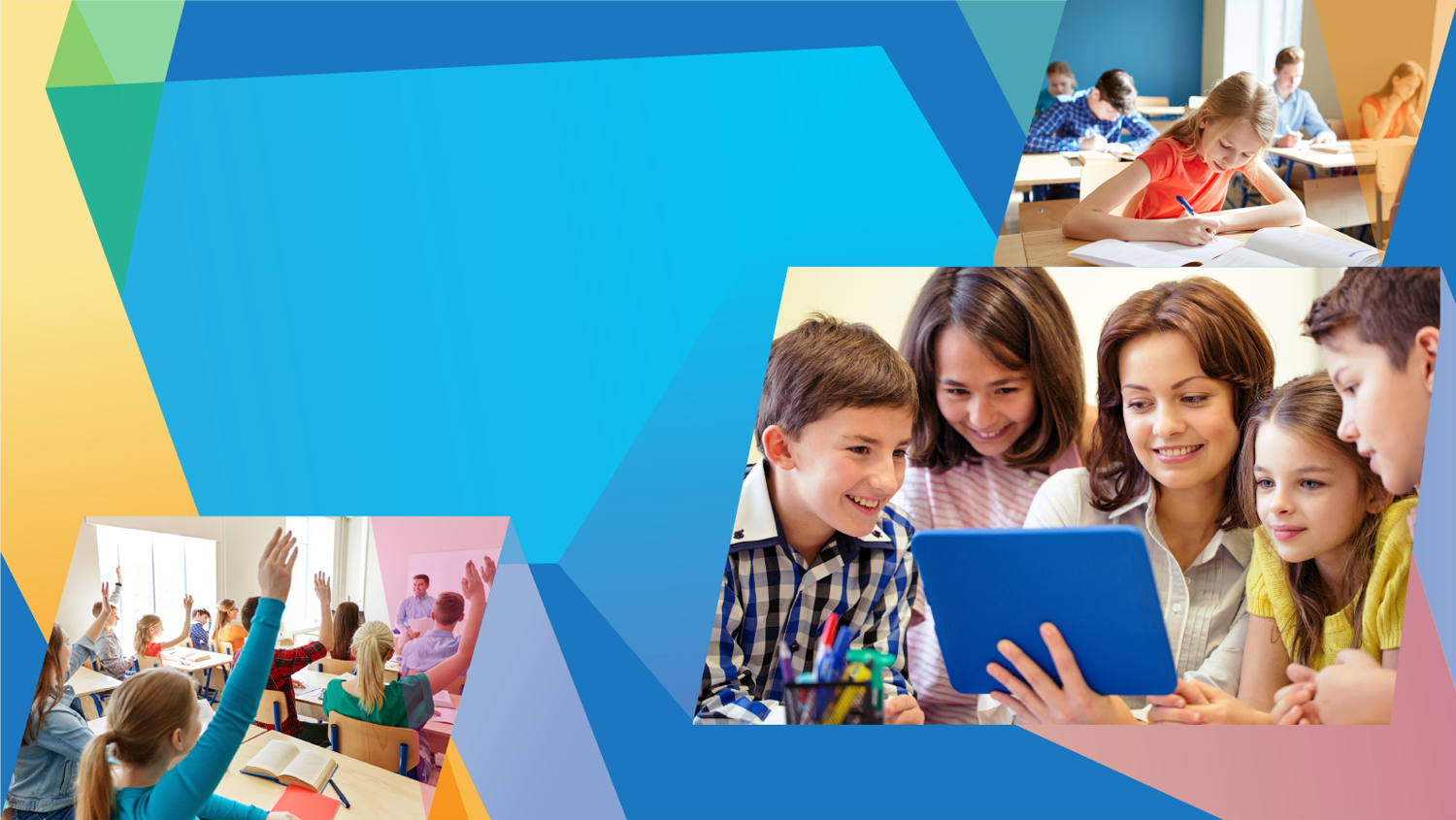 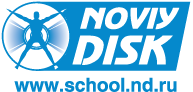 Digital Educational Environment

Systemic approach to the education system transformation at school – region – country levels

Maxim Shirokov
Strategic Development Director
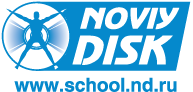 Who We Are
A Group of Companies focused on Holistic Digital Education Solutions 

Education Segments: Pre-School, Primary & Secondary, Vocational, Higher & Corporate

The Solution Components: Multimedia Interactive Learning Content, Education Management Information Systems (EMIS), E-Systems for Teacher Professional Development, Digital (Blockchain-based) Documents, etc.  

28+ Years of Experience, 300+ Employees, Offices in Moscow and Samara

Customers: Federal Ministries of Education, Culture, Interior + 67 Regional Education Authorities + >20K Schools + >200 Companies 

Projects: Russian Electronic School, National Project “Education”, Advanced Training Centers, Road Traffic Safety for Children, etc.

Users: >18M people using our solutions, >1M on a daily basis
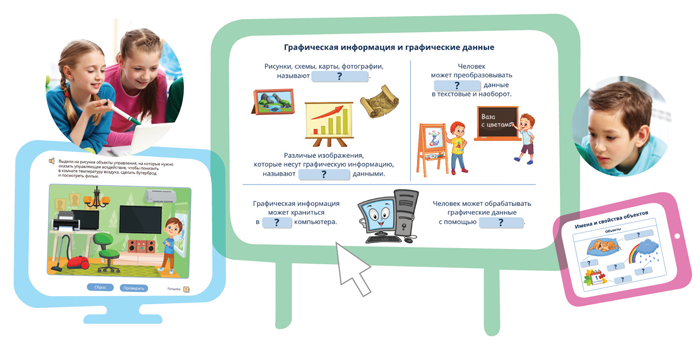 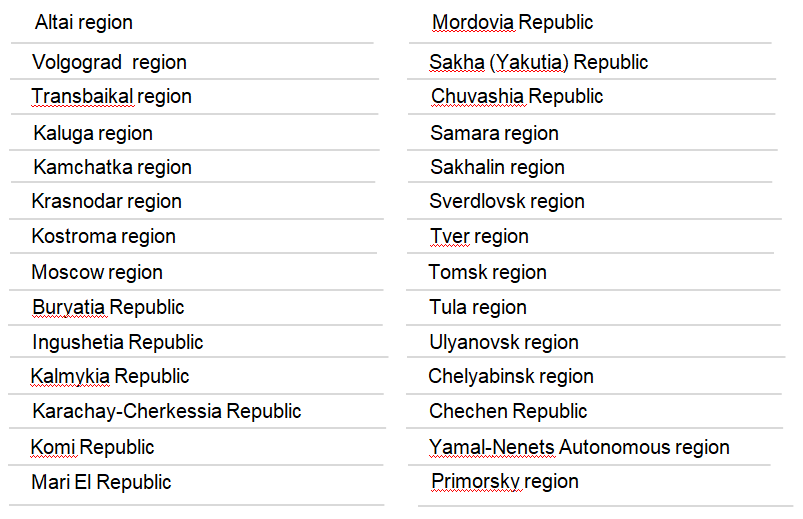 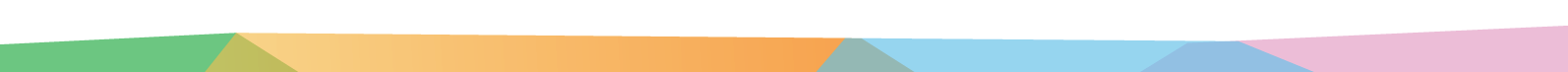 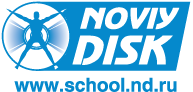 The Main Problem We Solve: Systemic Approach to Digital Education – 3 Key Pillars
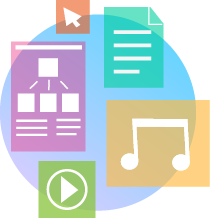 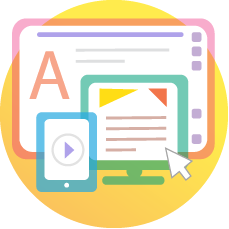 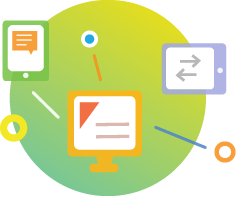 Electronic Systems of Teacher Professional Development
Digital Multimedia Interactive Learning Content
Education Management Information Systems
Developed by professionals and for professional use.
 Atomized – structured into tiny units.
Lesson designer (constructor).
Gamification – for the greater students engagement into learning process.
Educational and learning collaboration.
Individual learning trajectories.
Adapted for all types of devices (PC, tablet, phone, interactive board, etc.).
Online and offline versions with the same functionality.
Access to constant and ongoing teachers professional development.
Teachers, principals and administrators practical  engagement into modern Digital Education Environment.
Realization of entire business process as it is established in the region
Personalized professional development for each teacher based on building their individual Profile of Competencies.
Electronic (block-chain based) certificate of professional development
Modular structure (specific modules can be selected based on particular requirements).
Single (one-time) entry of primary data.
Regional Digital Education Environment Core– repository of master data.
Multi-role user model.
Integration with e-Government services portal.
Integration with existing and new systems and services.
Coverage of all levels of education.
The Main Problem We Solve: Digital Learning Methodological Complexes & Credentials
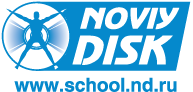 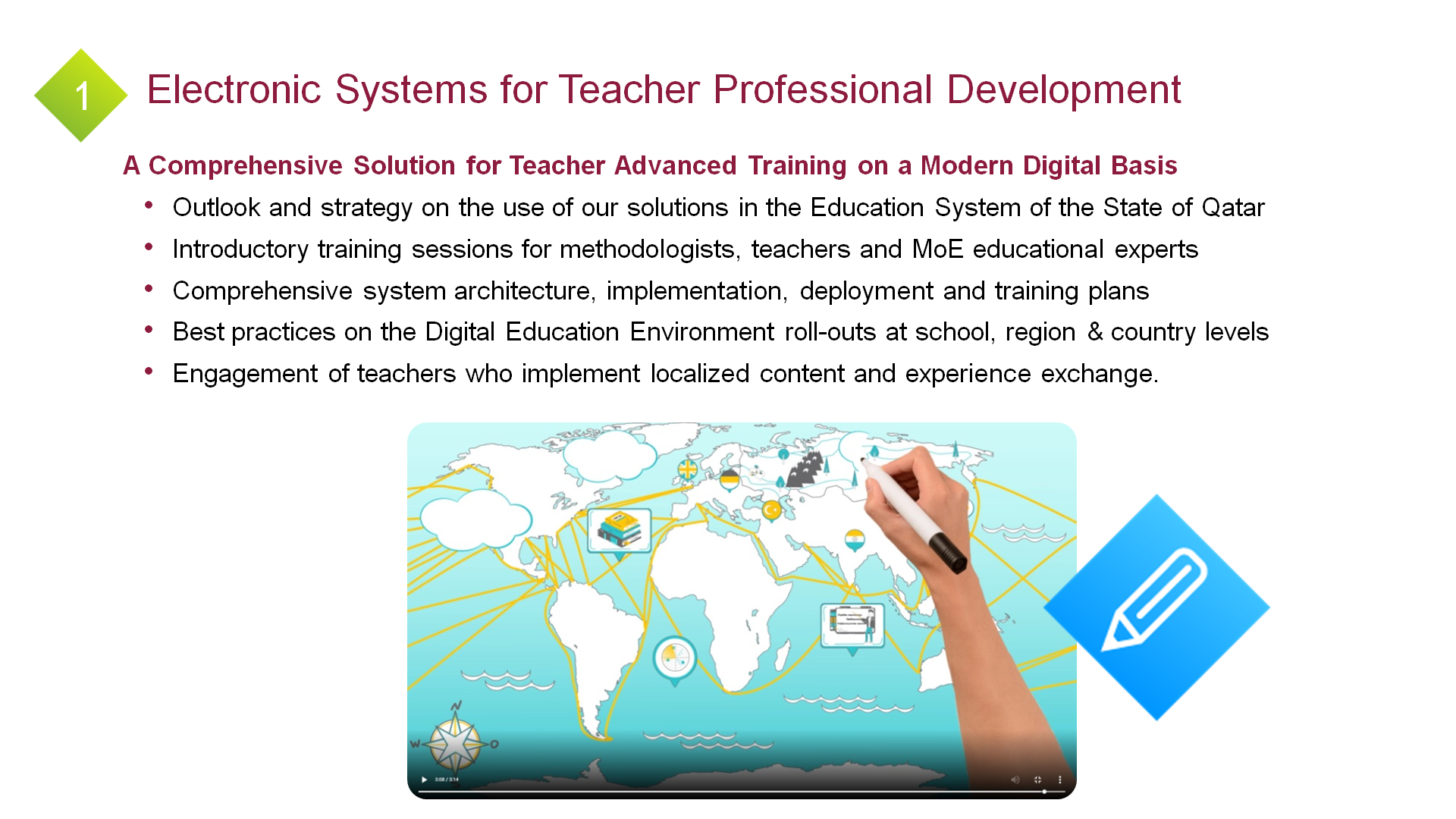 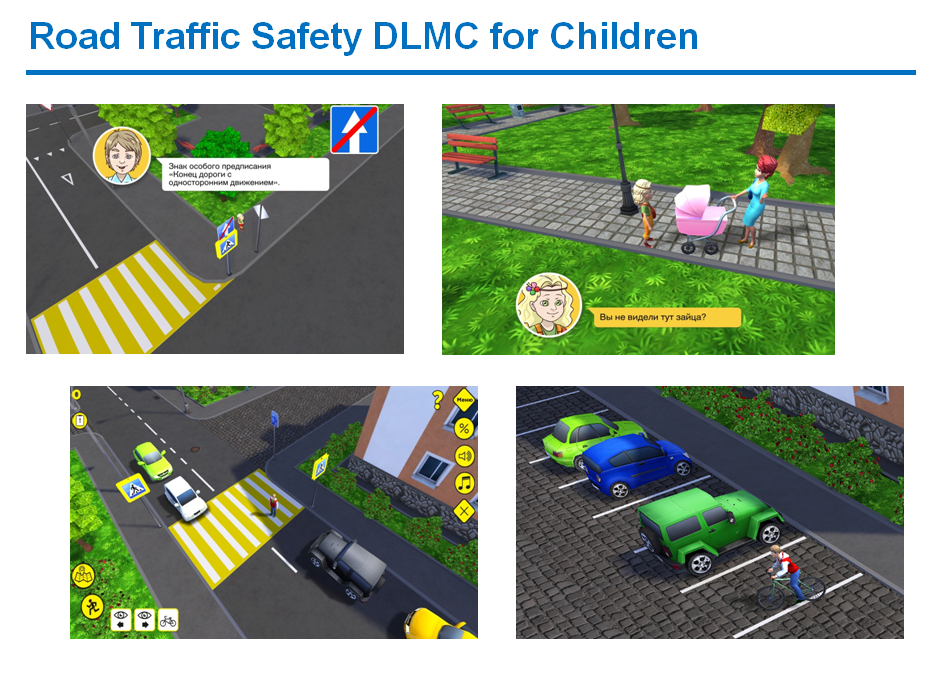 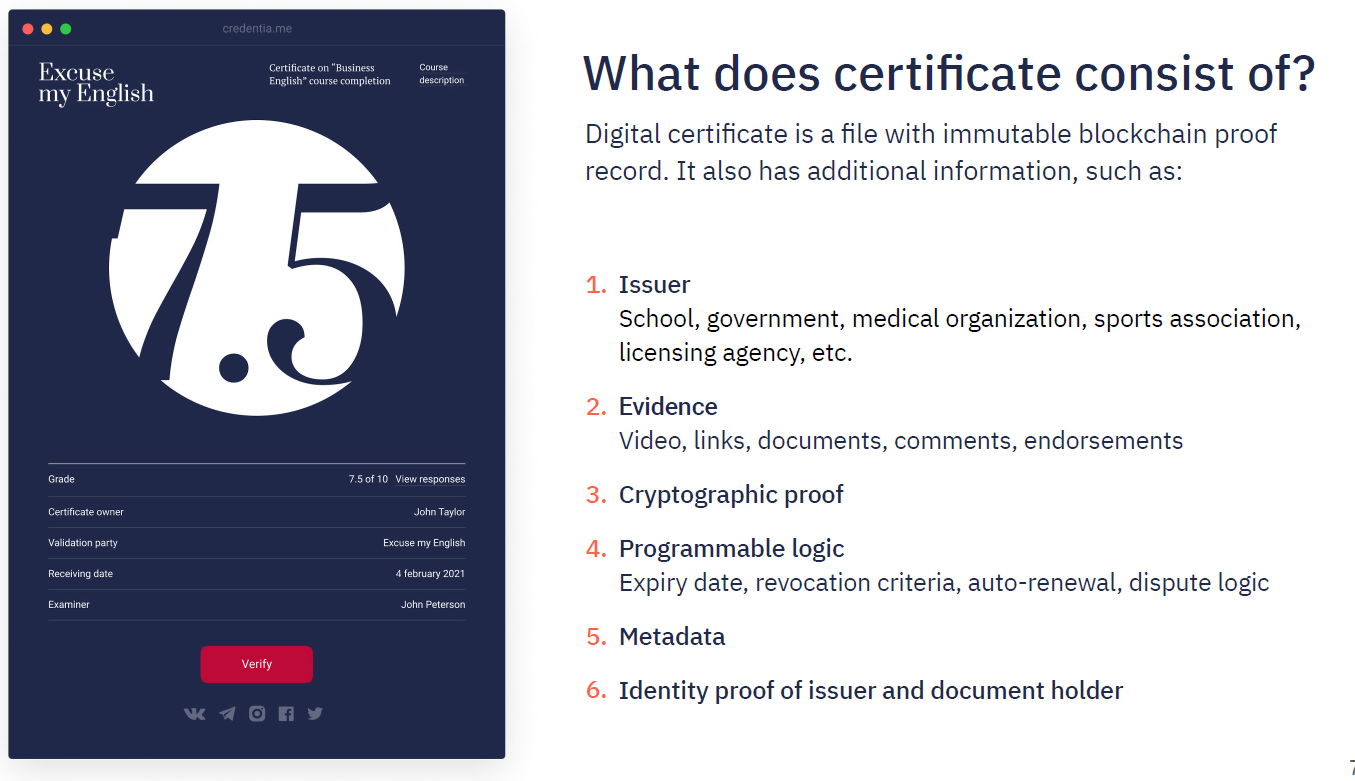 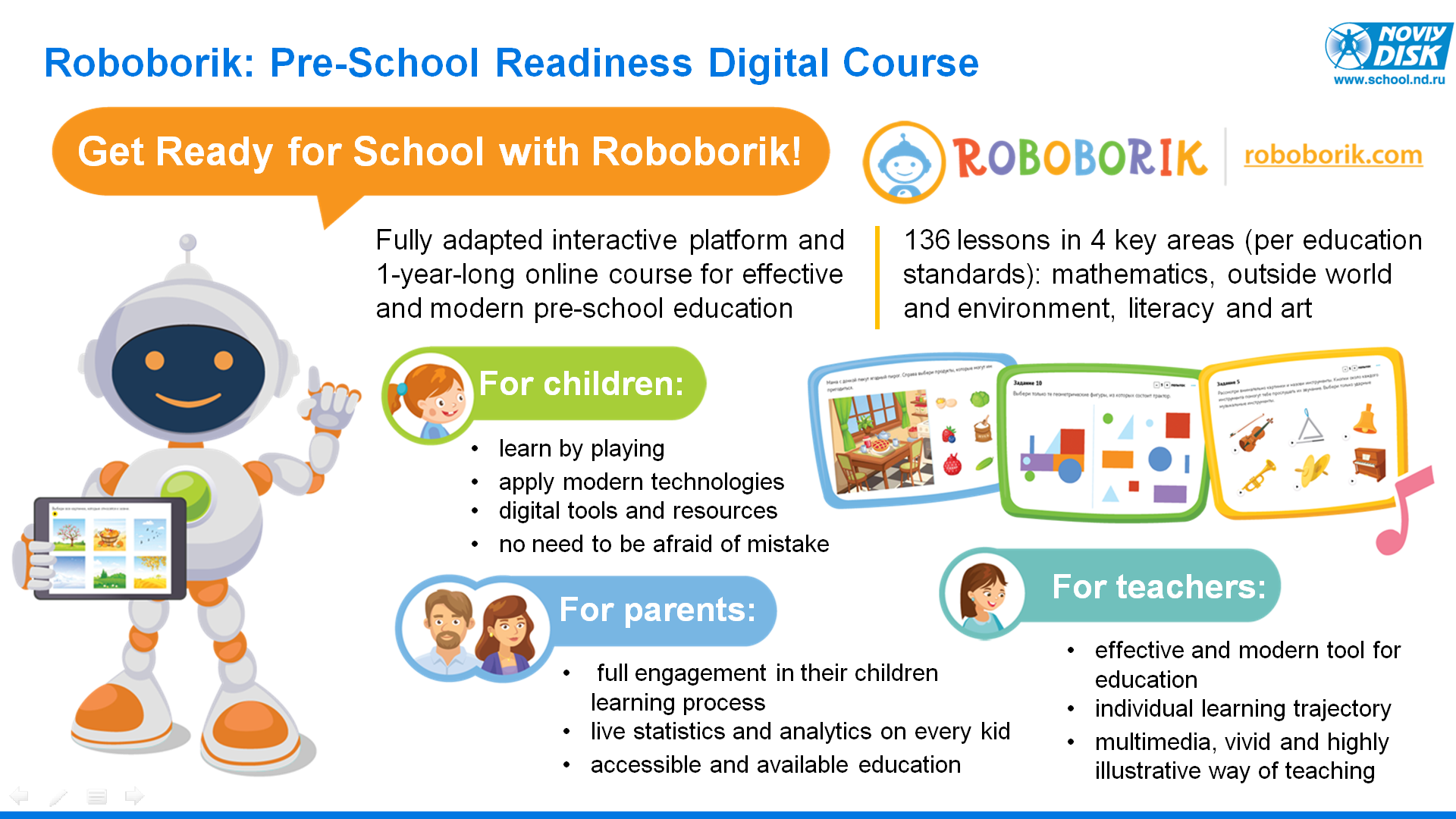 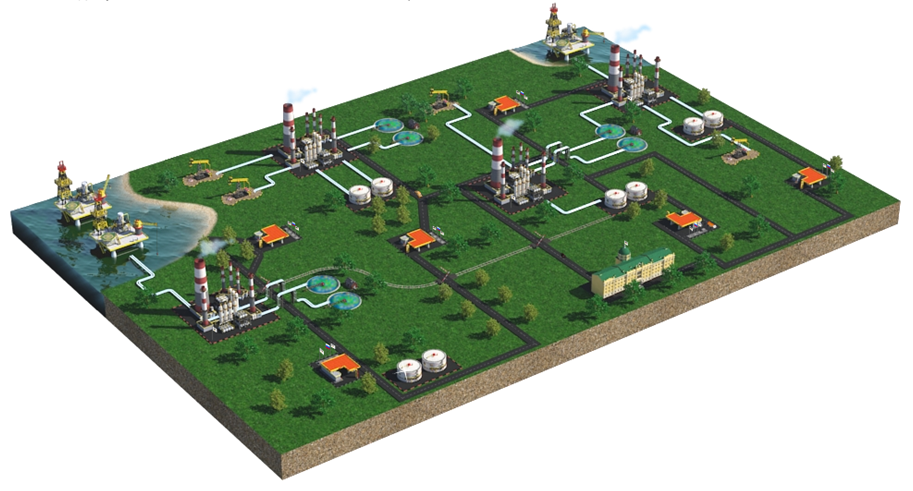 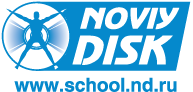 Customer Case and Its Results: E-System for Teacher Prof Dev in Moscow Region
1
>90K teachers went through the professional development training programs in a systemic and structured way – without the need to physically attend the classroom training sessions on site
Streamlined processes enabled to save >$2,5M in training organizational costs, travel and accommodation as well as efficiencies from system integration
44 continuing education courses, more than 400 training modules and micro modules for more than 6,000 training hours
A structured presentation of information using diagrams, infograhics and illustrations
Recommendations of modules based on the results of competency assessment and intermediate testing
Final testing at the course with the preservation of learning outcomes
Ability to adjust the content for the curriculum of the EPD
Electronic certificate of professional development
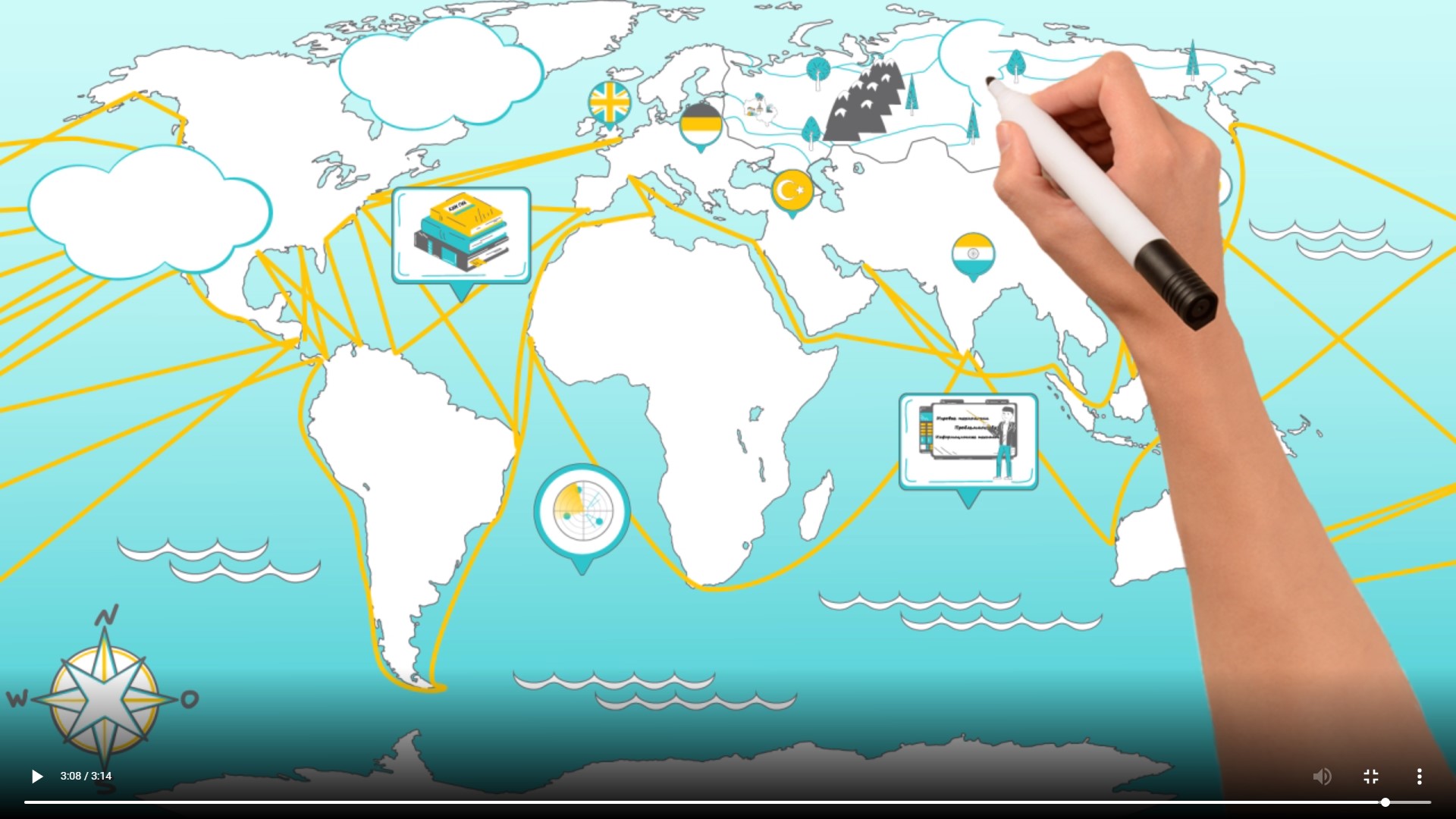 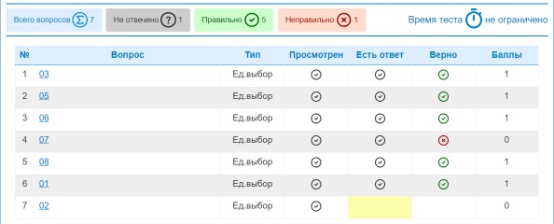 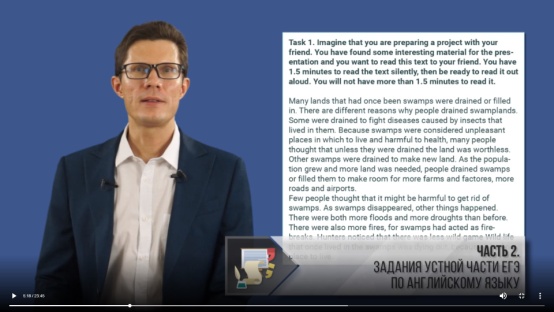 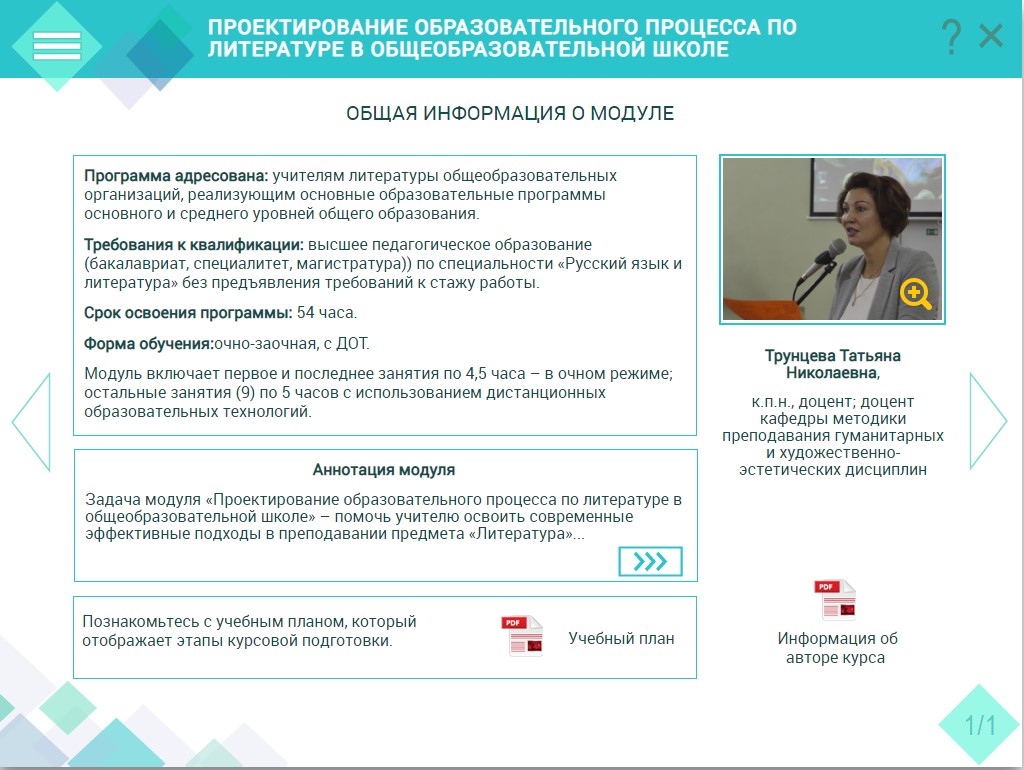 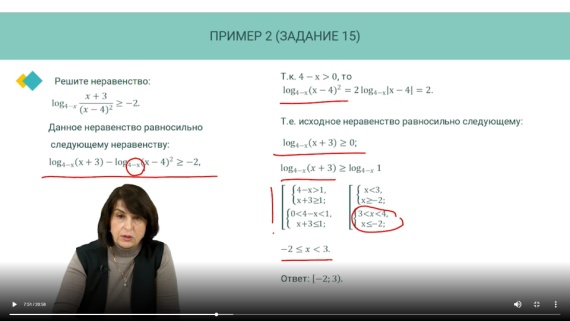 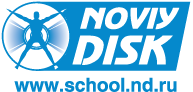 Customer Case and Its Results: Russian Electronic School in All 85 Russia Regions
1
A collection of digital multimedia interactive content for all National Russia Curriculum subjects (such as math, physics, geography, biology, etc.) from 1st through 11th grade
The country-wide tool that allowed for comprehensive, systemic and thorough digital education in all Russian schools, including assignments, knowledge check and control modules
Became highly instrumental and valuable during the quarantine and school closure conditions, as all teachers and students could continue the education process in electronic form
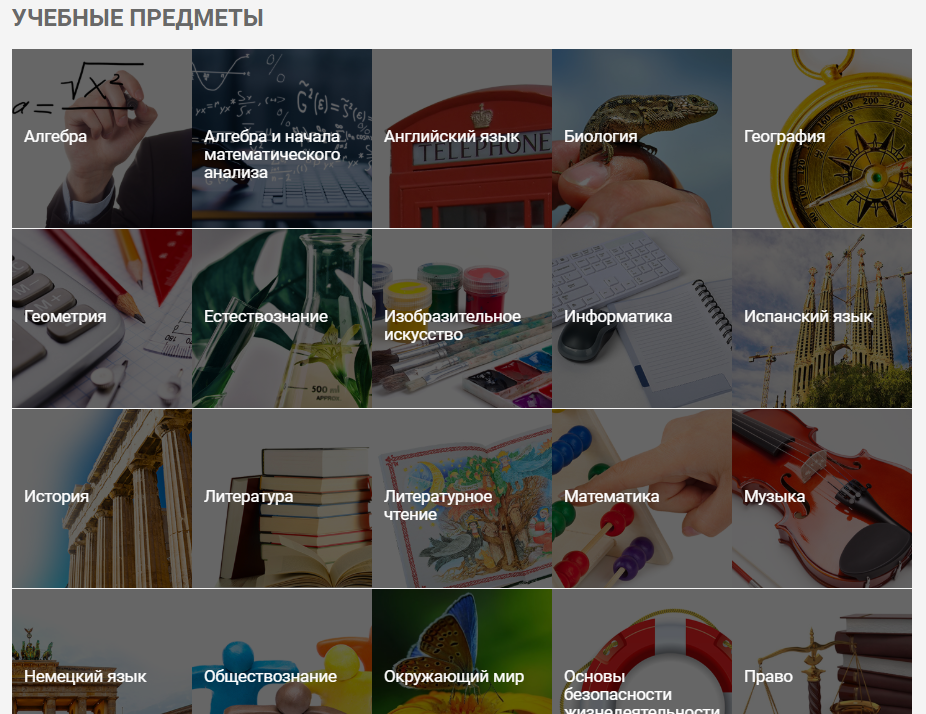 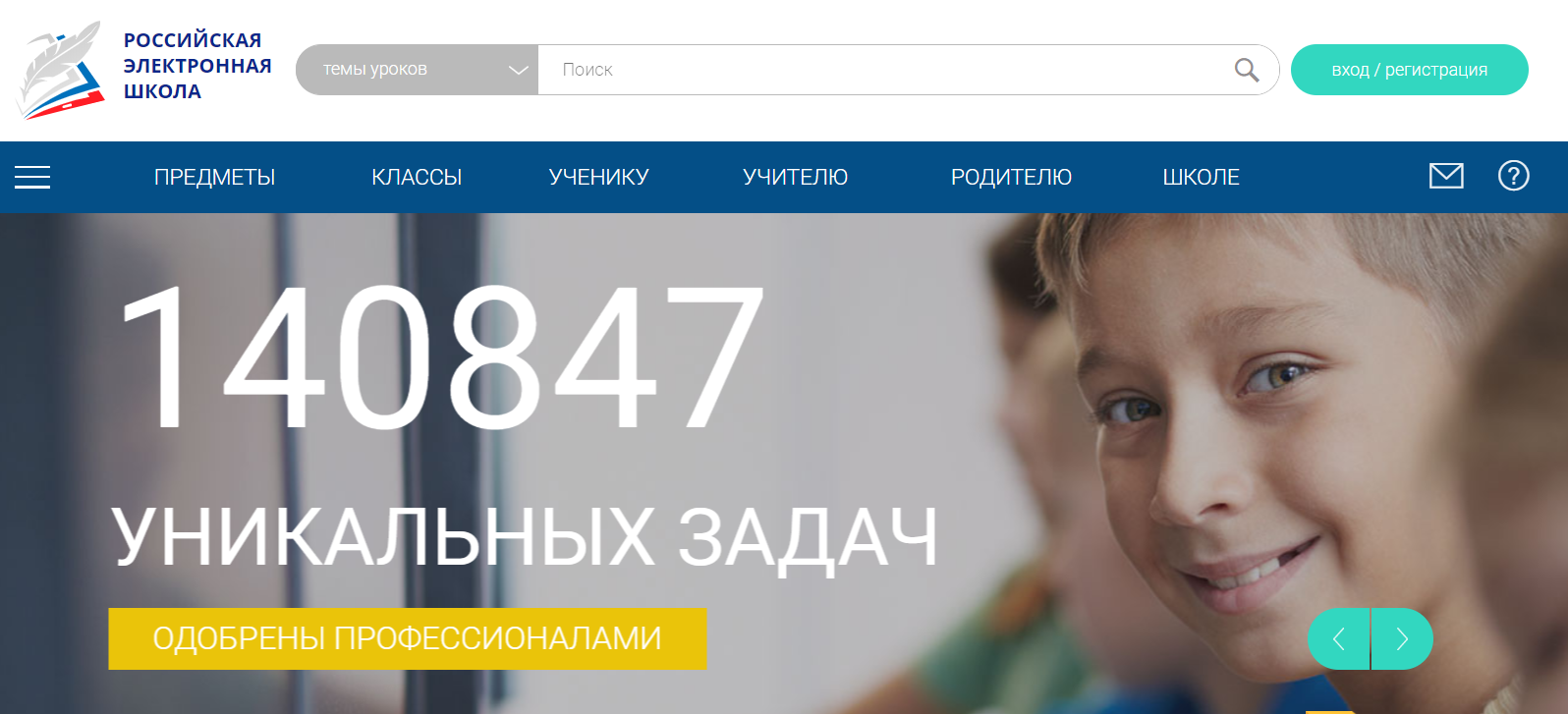 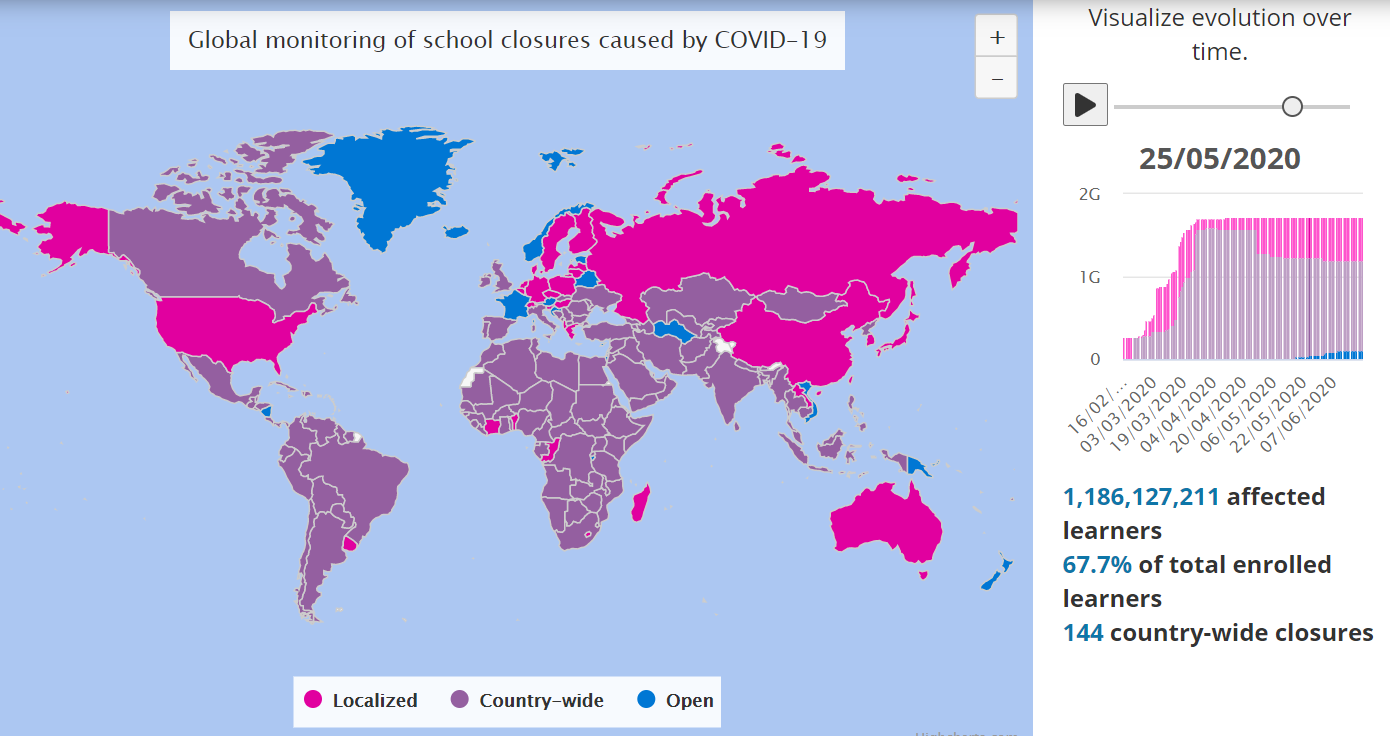 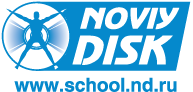 Customer Case and Its Results: Roboborik Pre-School Digital Education Complex in China
1
~1M views by Chinese children, parents, teachers and kindergarten adminstrators during the first 4 months
Roboborik Media component launched on >20 China’s leading digital video platforms
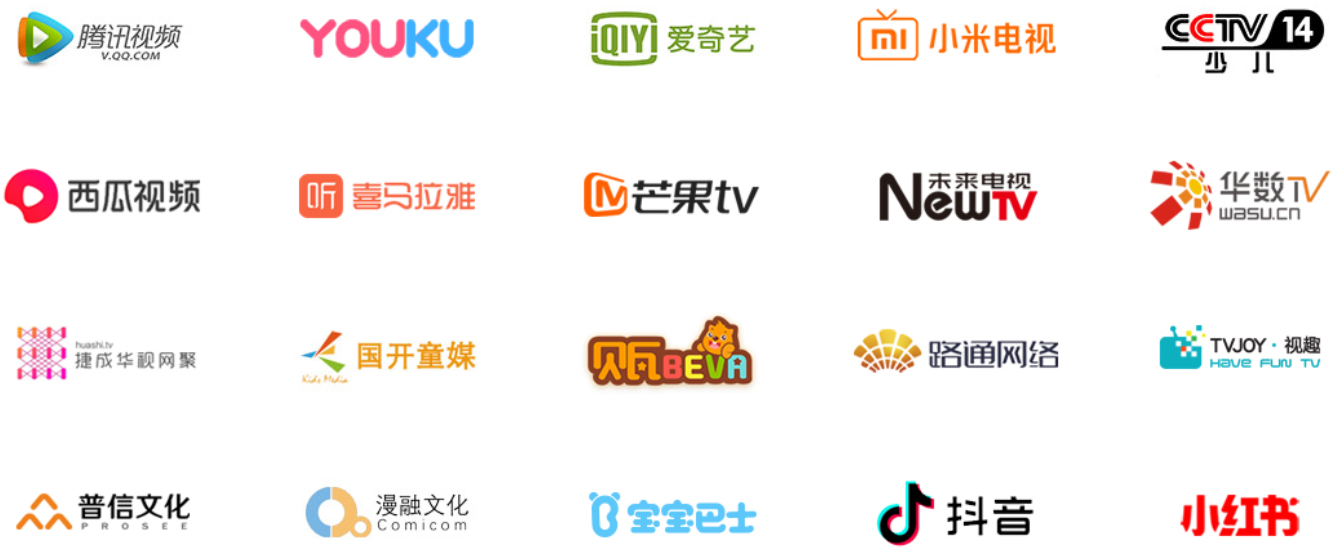 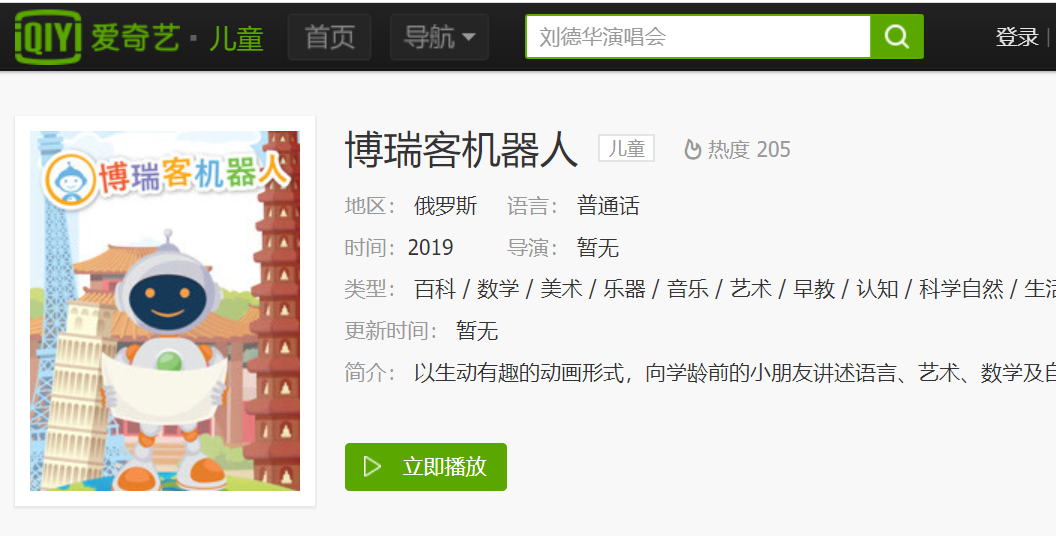 68 and growing number of edutainment animated cartoons to educate kids via digital didactics and methodology
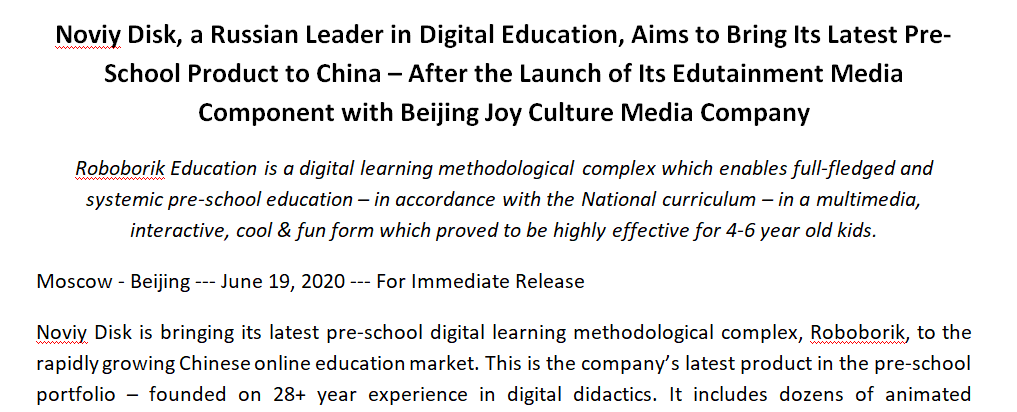 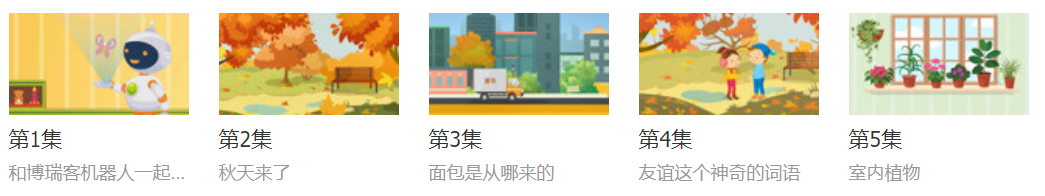 Key Elements That Made It Possible: Multi Modular Approach
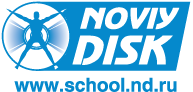 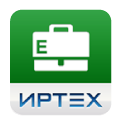 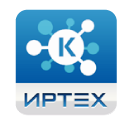 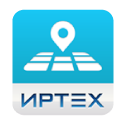 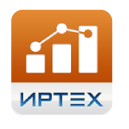 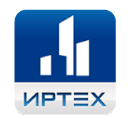 Enrollment in GEO (general)
 Enrollment in PSEO (pre-school)
 Enrollment in OAE (additional)
 Enrollment in PEO (professional)
Enrollment  in children's health camps
Regional (municipal)
government
education
Education in GEO 
 Education in PSEO 
 Education in OAE 
 Education in PEO
Multi-level system 
education quality assessment
(with the ability to predict
results of the exam)
Contingent 
accounting
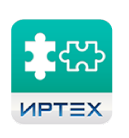 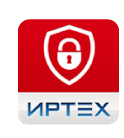 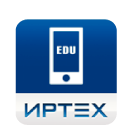 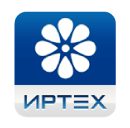 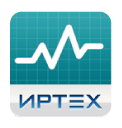 Integration with federal systems
Integration with third-party information systems
Regional
educational
testing system
Mobile app
"School diary"
Protection of
personal
data
Monitoring
education systems
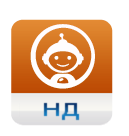 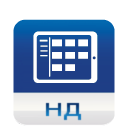 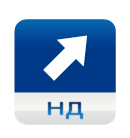 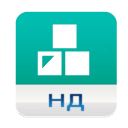 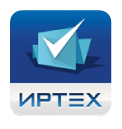 Online course for pre-school education ”Get Ready for School with Roboborik!”
Continuing education for
teachers and heads of educational organizations
Collection of
educational
of resources
Digital online
 school
Teachers’
Certification
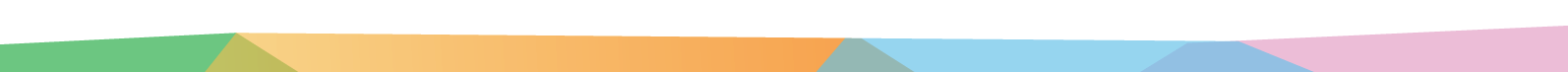 [Speaker Notes: ФП «Цифровая образовательная среда» НП «Образование»
ФП «Цифровое государственное управление» НП «Цифровая экономика Российской Федерации»]
Key Competitive Advantage: One Systemic Solution based on ND’s Modules
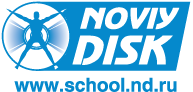 Monitoring the educational system
Education Quality Assessment
Enrollment in EO
Improving the quality of education
Assistance in making management decisions
GEO, PSEO , OAE , PEO
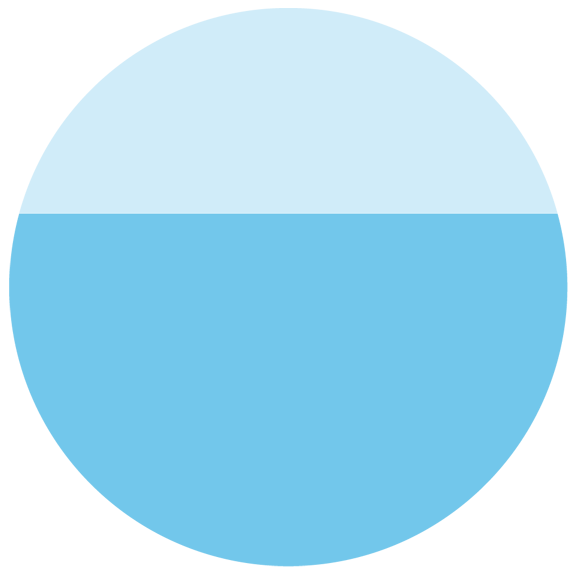 Core
Regional 
DEE
Electronic system
interactions
Professional
educational content
(school, regional,
federal)
Integration with
interdepartmental services
Federal informational service platform DEE
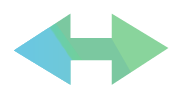 Third Party Developments
Master Data Warehouse
  Integration with public services
  End-to-end integration
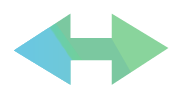 Electronic diary,
Electronic journal
Testing system
Lessons’
constructor
Module N
Electronic Certification of teachers
Choosing a module according to customer needs
Electronic continuing education
Unified Identification and Authentication System
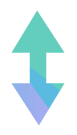 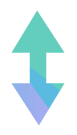 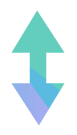 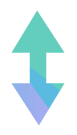 Administration
Teacher
Student
Parents
Use of any devices: computer, laptop, tablet, smart phone, interactive whiteboard
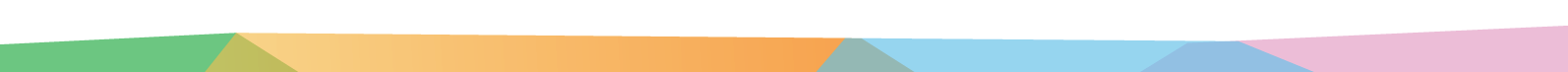 [Speaker Notes: ФП «Цифровая образовательная среда» НП «Образование»
ФП «Цифровое государственное управление» НП «Цифровая экономика Российской Федерации»]
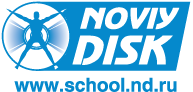 What It Will Take to Implement the Solution: One Core – Multiple Interfaces
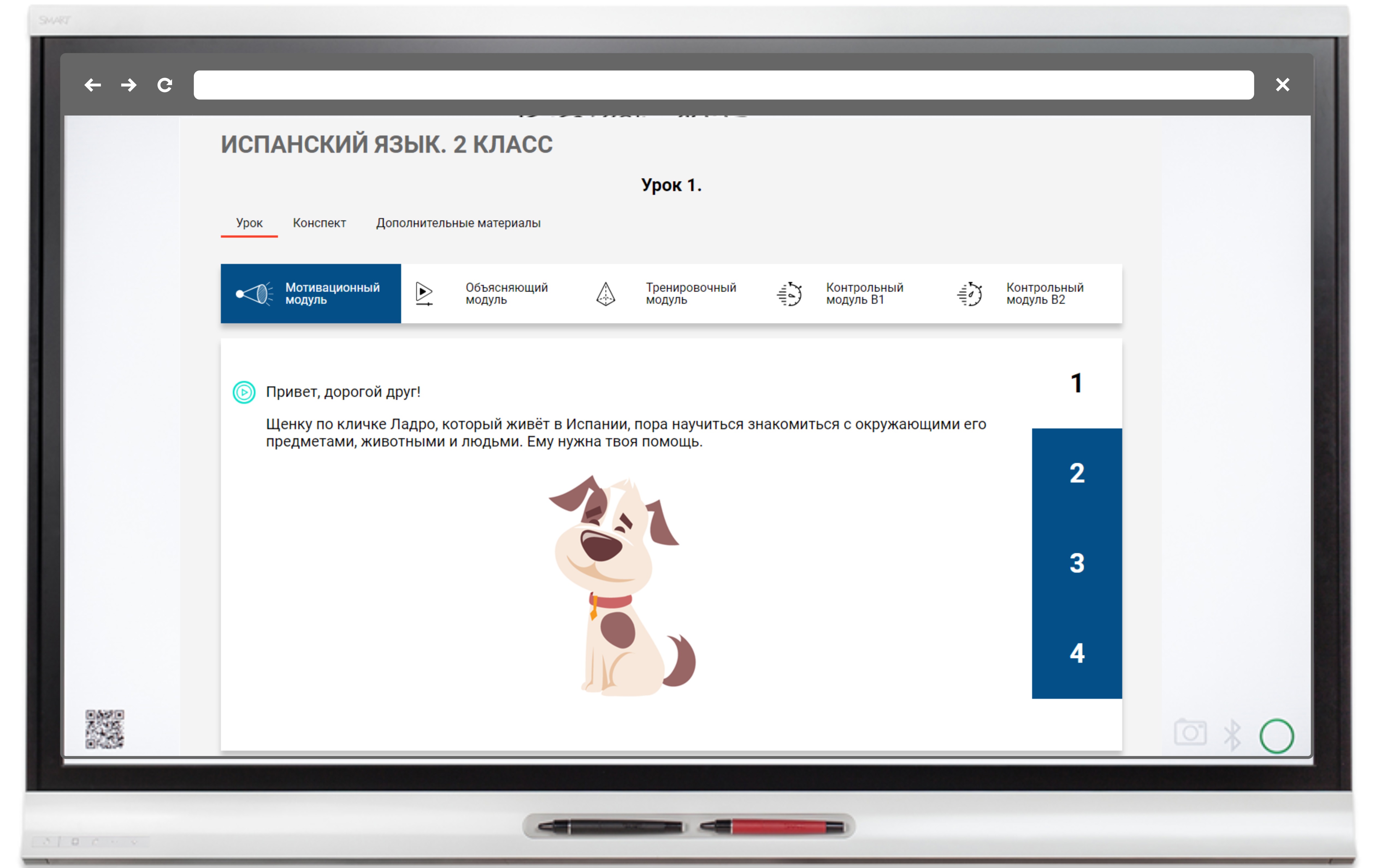 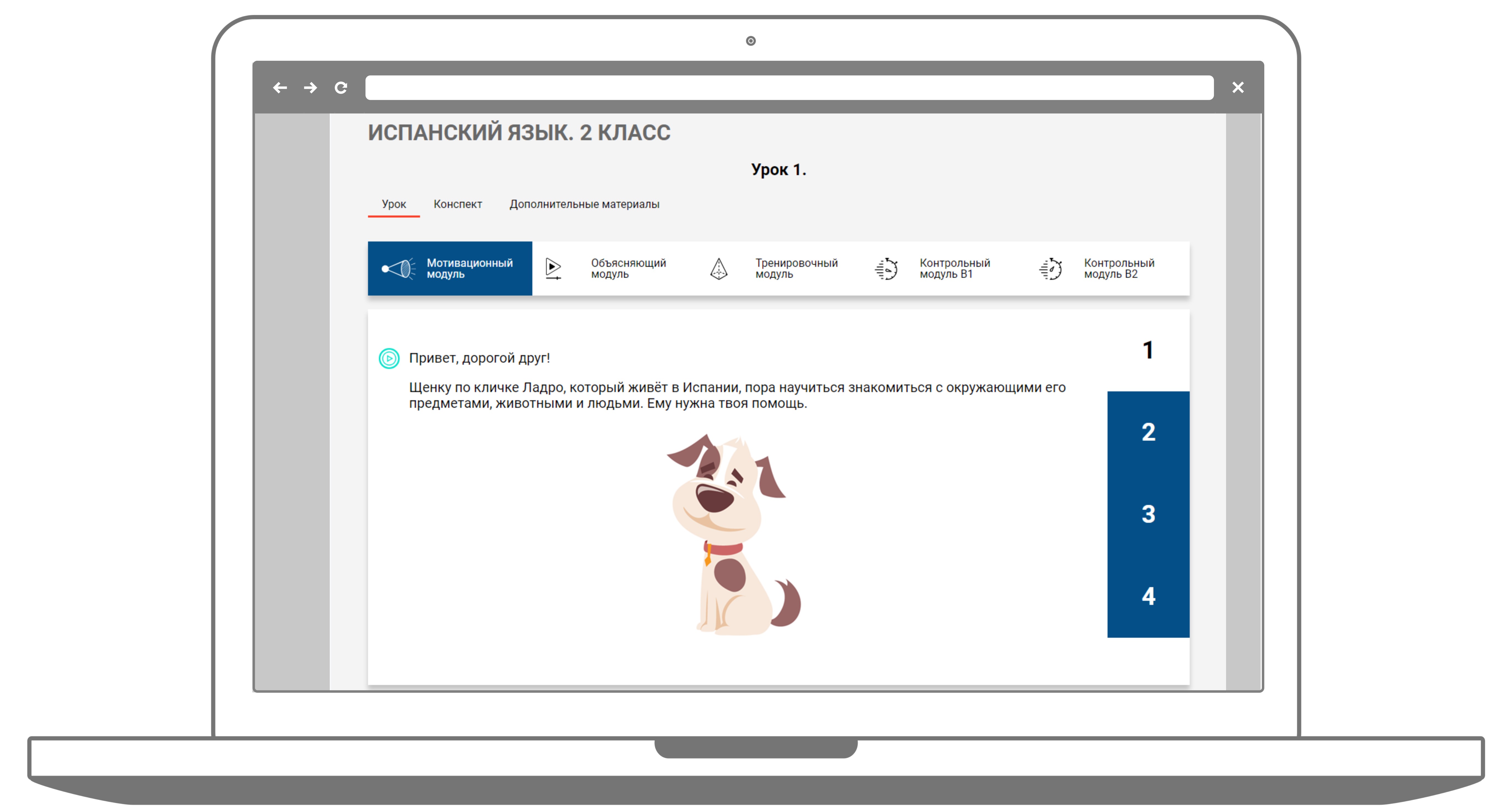 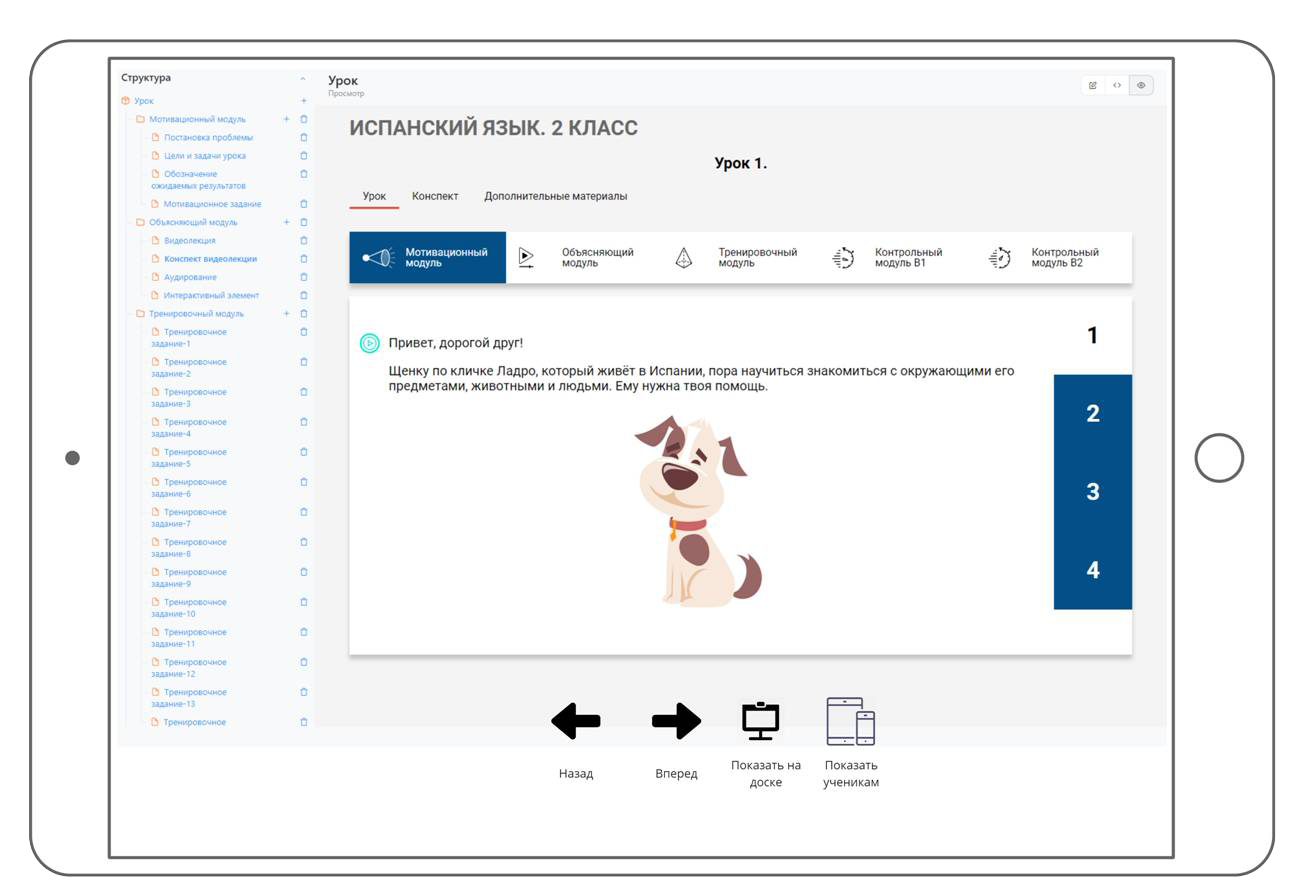 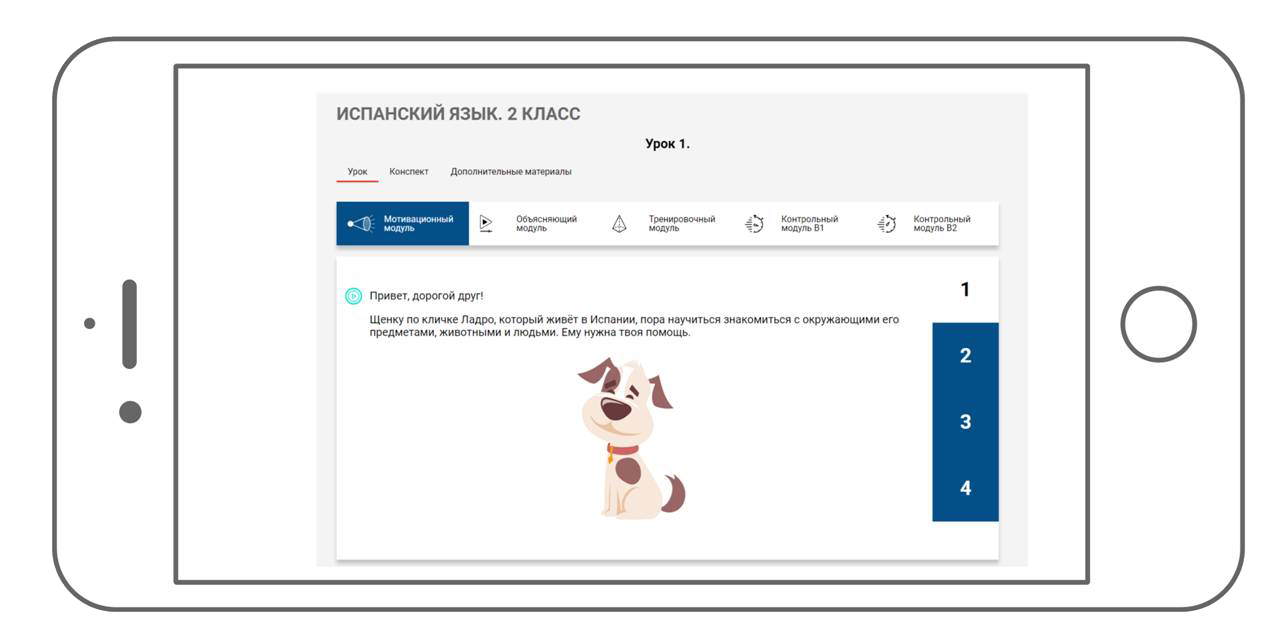 Availability on different types of devices and platforms, in online and offline modes
Holistic and systemic approach that ensure quality and sustainability
The solutions that proved to effectively educate children over the last 28+ years
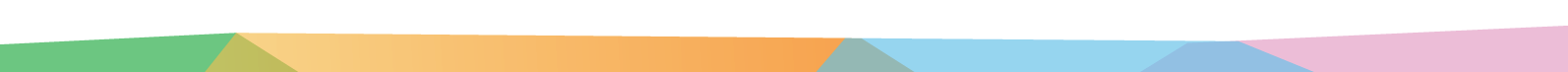 [Speaker Notes: ФП «Цифровая образовательная среда» НП «Образование»
ФП «Кадры для цифровой экономики» НП «Цифровая экономика Российской Федерации»]
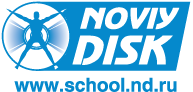 Thank You for Your Attention
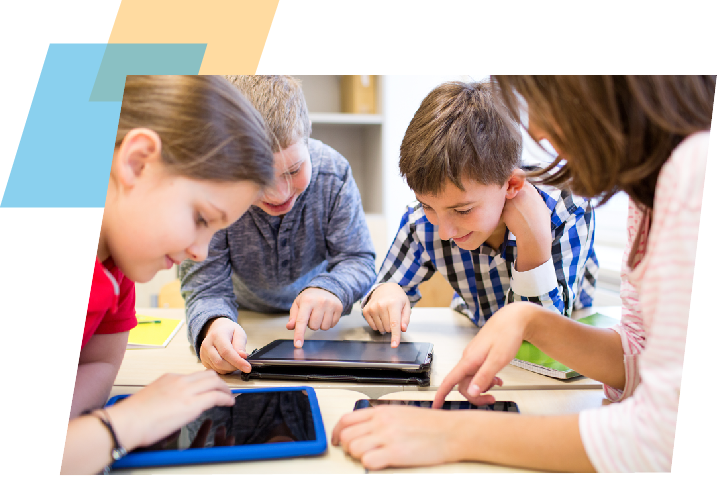 Maxim Shirokov

m.shirokov@nd.ru

+7.903.797.1863